2022年12月04日
主日崇拜

教会聚会
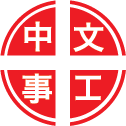 中文崇拜：每周日上午  9:30 , Baskin Chapel
中文主日學：每周日上午 11:00 , 教室2140B
  生命團契：每周五晚上  6:30 , 教室2103
请大家安静，预备心
普世歡騰
139, Joy to the World
是為了愛［耶穌降生在馬槽］It's All For Love [Jesus In A Manger]
Romans 羅馬書
15:12-13
12 又有以赛亚说，将来有耶西的根，就是那兴起来要治理外邦的。外邦人要仰望他。
13 但愿使人有盼望的神，因信将诸般的喜乐平安，充满你们的心，使你们借着圣灵的能力，大有盼望。

12 And again, Isaiah says, "The Root of Jesse will spring up, one who will arise to rule over the nations; the Gentiles will hope in him."
13 May the God of hope fill you with all joy and peace as you trust in him, so that you may overflow with hope by the power of the Holy Spirit.
祈禱
Prayer
谢谢你
Thank You Lord
奉獻祈禱
Offertory Prayer
Isaiah 以賽亞書
11:1-10
1 从耶西的本（原文作墩）必发一条，从他根生的枝子必结果实。
2 耶和华的灵必住在他身上，就是使他有智慧和聪明的灵，谋略和能力的灵，知识和敬畏耶和华的灵。

1 A shoot will come up from the stump of Jesse; from his roots a Branch will bear fruit.
2 The Spirit of the Lord will rest on him-the Spirit of wisdom and of understanding, the Spirit of counsel and of power, the Spirit of knowledge and of the fear of the Lord -
3 他必以敬畏耶和华为乐。行审判不凭眼见，断是非也不凭耳闻。
4 却要以公义审判贫穷人，以正直判断世上的谦卑人。以口中的杖击打世界。以嘴里的气杀戮恶人。

3 and he will delight in the fear of the Lord . He will not judge by what he sees with his eyes, or decide by what he hears with his ears;
4 but with righteousness he will judge the needy, with justice he will give decisions for the poor of the earth. He will strike the earth with the rod of his mouth; with the breath of his lips he will slay the wicked.
5 公义必当他的腰带，信实必当他胁下的带子。
6 豺狼必与绵羊羔同居，豹子与山羊羔同卧。少壮狮子，与牛犊，并肥畜同群。小孩子要牵引他们。

5 Righteousness will be his belt and faithfulness the sash around his waist.
6 The wolf will live with the lamb, the leopard will lie down with the goat, the calf and the lion and the yearling together; and a little child will lead them.
7 牛必与熊同食。牛犊必与小熊同卧。狮子必吃草与牛一样。
8 吃奶的孩子必玩耍在虺蛇的洞口，断奶的婴儿必按手在毒蛇的穴上。

7 The cow will feed with the bear, their young will lie down together, and the lion will eat straw like the ox.
8 The infant will play near the hole of the cobra, and the young child put his hand into the viper's nest.
9 在我圣山的遍处，这一切都不伤人，不害物。因为认识耶和华的知识要充满遍地，好像水充满洋海一般。
10 到那日，耶西的根立作万民的大旗。外邦人必寻求他。他安息之所大有荣耀。

9 They will neither harm nor destroy on all my holy mountain, for the earth will be full of the knowledge of the Lord as the waters cover the sea.
10 In that day the Root of Jesse will stand as a banner for the peoples; the nations will rally to him, and his place of rest will be glorious.
今日證道

耶稣是我们的平安

Jesus in our Peace

王牧师
默 祷
Prayerful Meditation
報 告
Announcements
BBC 中文事工通知
Dec 11	圣诞晚会	罗昊翔 弟兄
歡迎新朋友
Welcome New Friends
祝 福
Benediction
彼此問安
Greeting of Peace